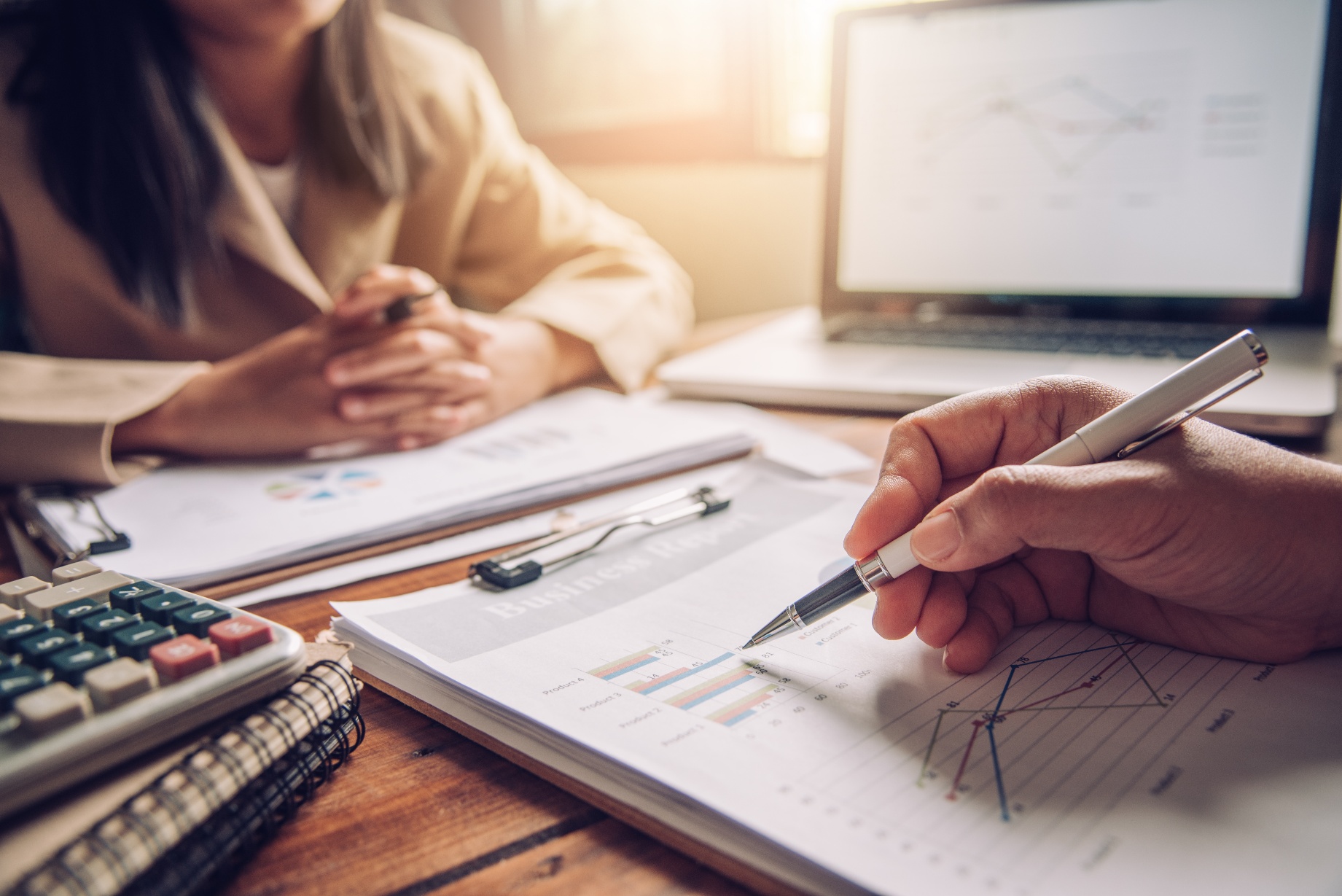 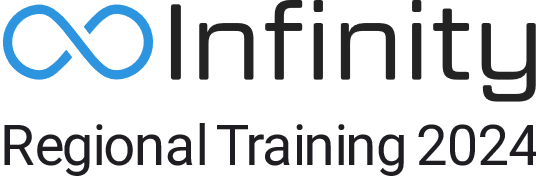 Accounts Payable Success
Balancing, Reconciling, and Correcting with Confidence

February 2025

Jeff Plecity, SR Implementation Specialist
Agenda
1.
Transactions and Balancing
2.
Reconciling Supplier Balances
3.
Making Corrections on Transactions
Transactions & Balancing
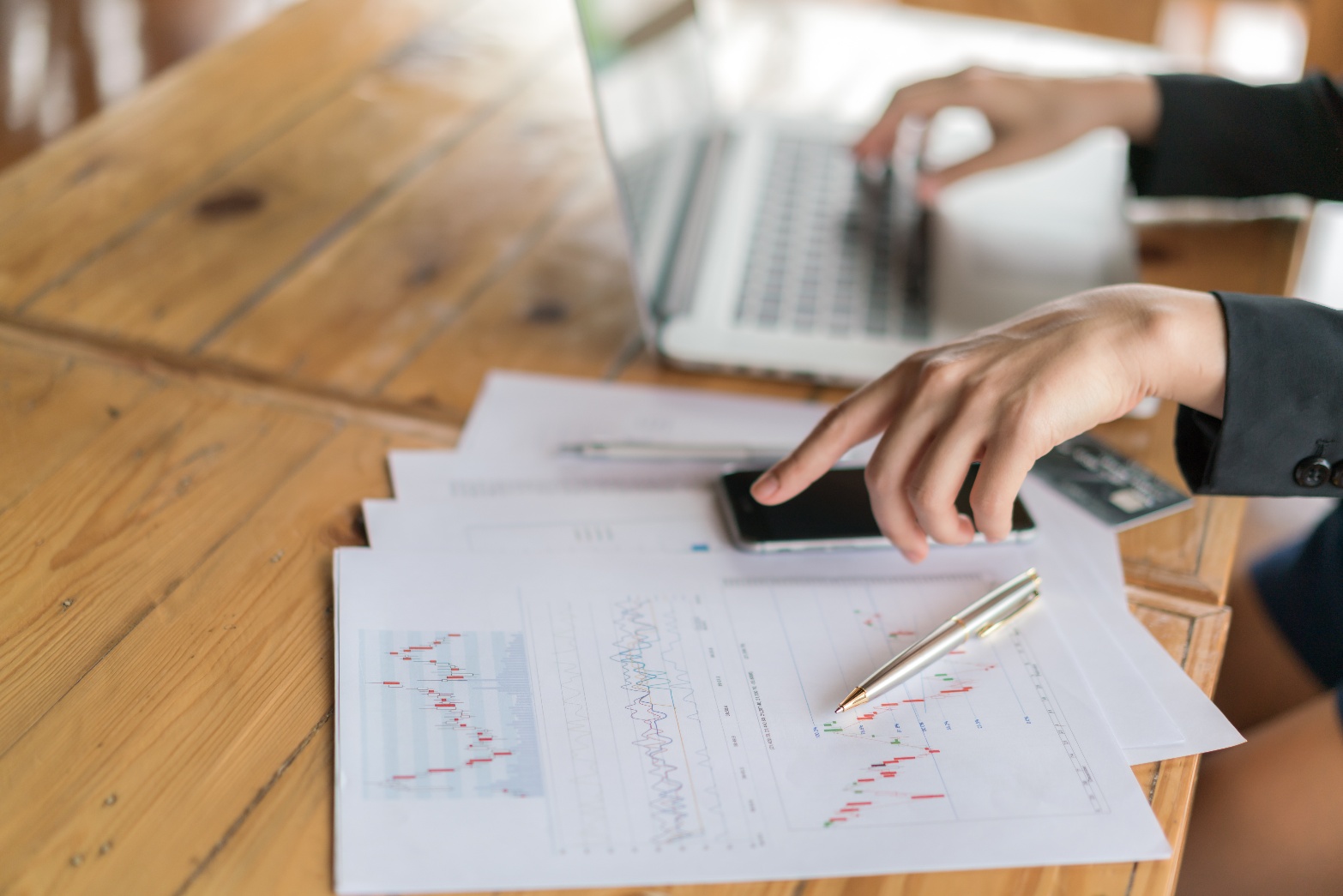 PO Entry is ONLY for Parts & Serialized Items
Freight and Other Surcharges are Added to Payable Transaction Entry
Payable Transaction Entry is Last Opportunity to Fix Receiving Cost and Quantities
Don’t Wait for Statements to Enter Invoices
Take Advantage of Cash Requirements Report
Company Credit Card Transactions
Enter in Using 2 Step or 1 Step Method
Using Payment for 2 Step Method – Debit or Supplier Payment Entry
Use Floorplan Inquiry Screen to Initiate Payment
Supplier Reconciliation
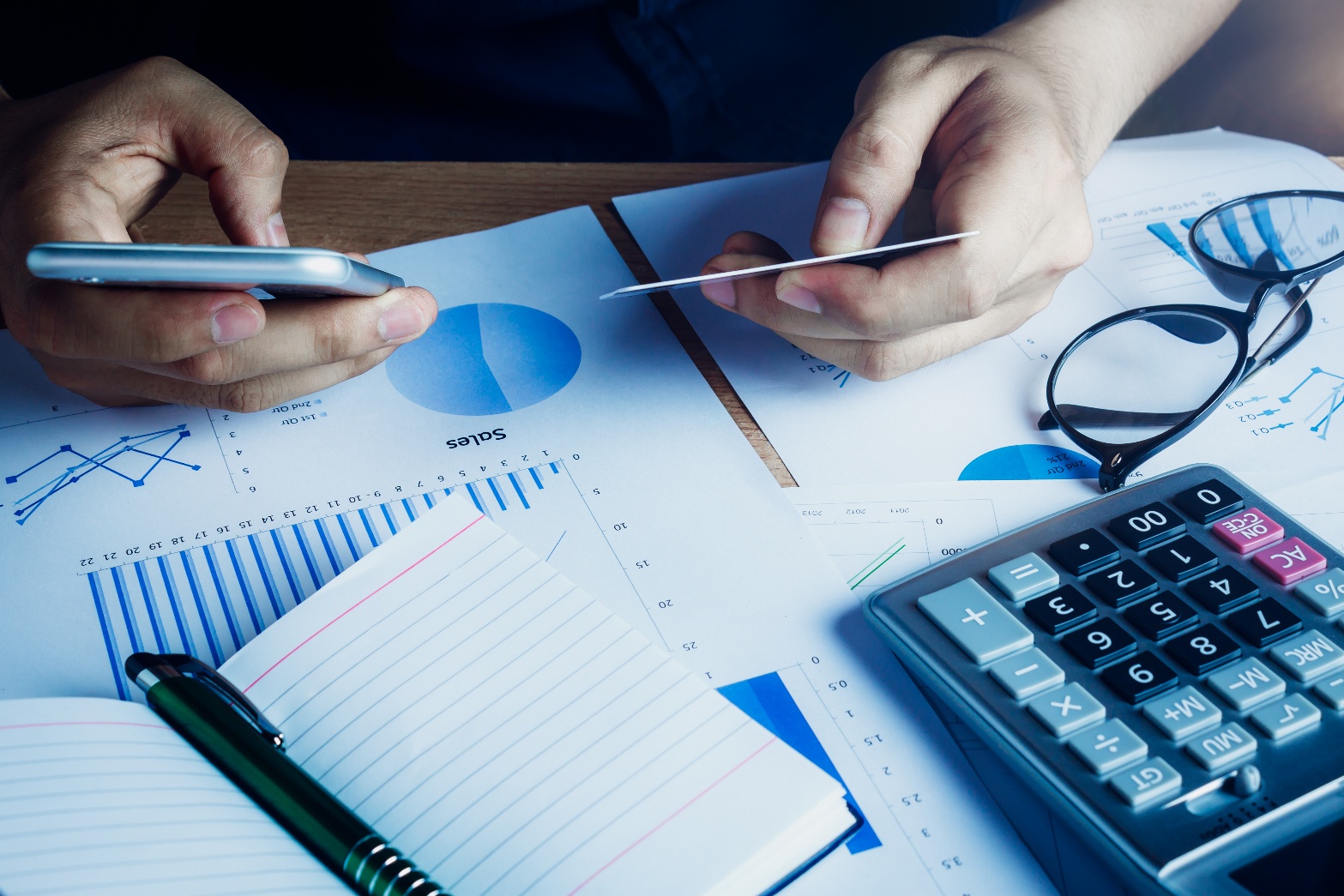 Compare Supplier Balance to On-Line Balances on a Regular Basis
Don’t Wait for Statements for the First Balance Check

Utilize Bank Reconciliation for Credit Card Liability
Remember: Reconciling a Liability, Which makes Opening/Closing Balances a Negative Amount

Reconcile Floorplan Balances on a Regular Basis
Don’t Wait for Floorplan Rep to Show Up.
Correcting AP Transactions
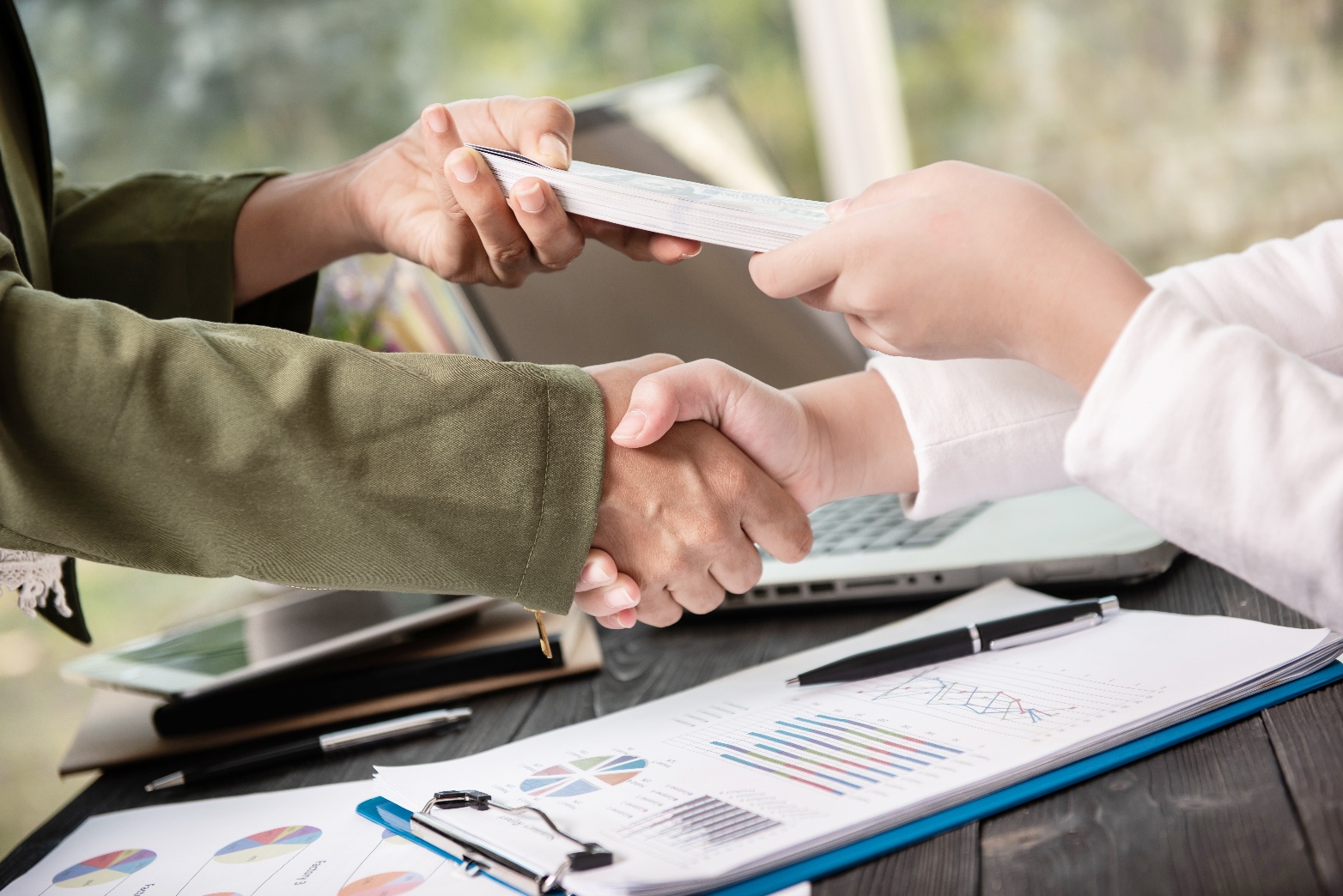 If the payment is good, don’t reverse the payment. 
Fix the AP Invoice by reversing and re-creating the invoice.
Keep the Purchase Receipt List Current
This is the Purchases Clearing Balance Detail
Always Adjust Inventory Out the Way it was Brought In
Prove AP and Floorplan Balances with Aging Report
Do a journal entry between the subledgers to fix.
Two Transactions with Different Sub-Ledgers Cannot be Applied to One Another
Knowledge Base Resources
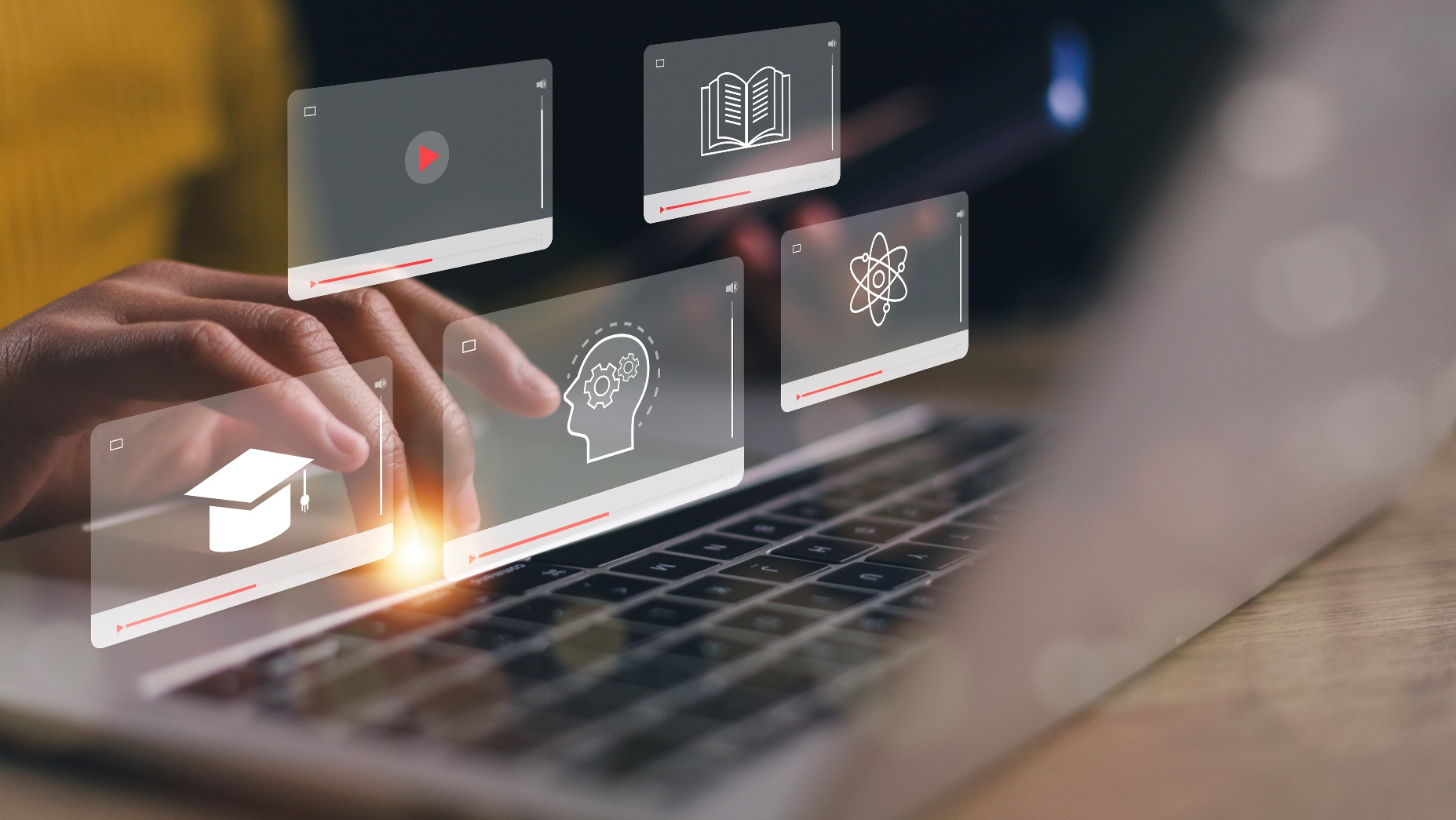 Displaying Purchase Order Receipts

Creating Installment Payments

Reversing an Accounts Payable Transaction

How to handle Accounts Payable when paying a supplier by Credit Card or EFT
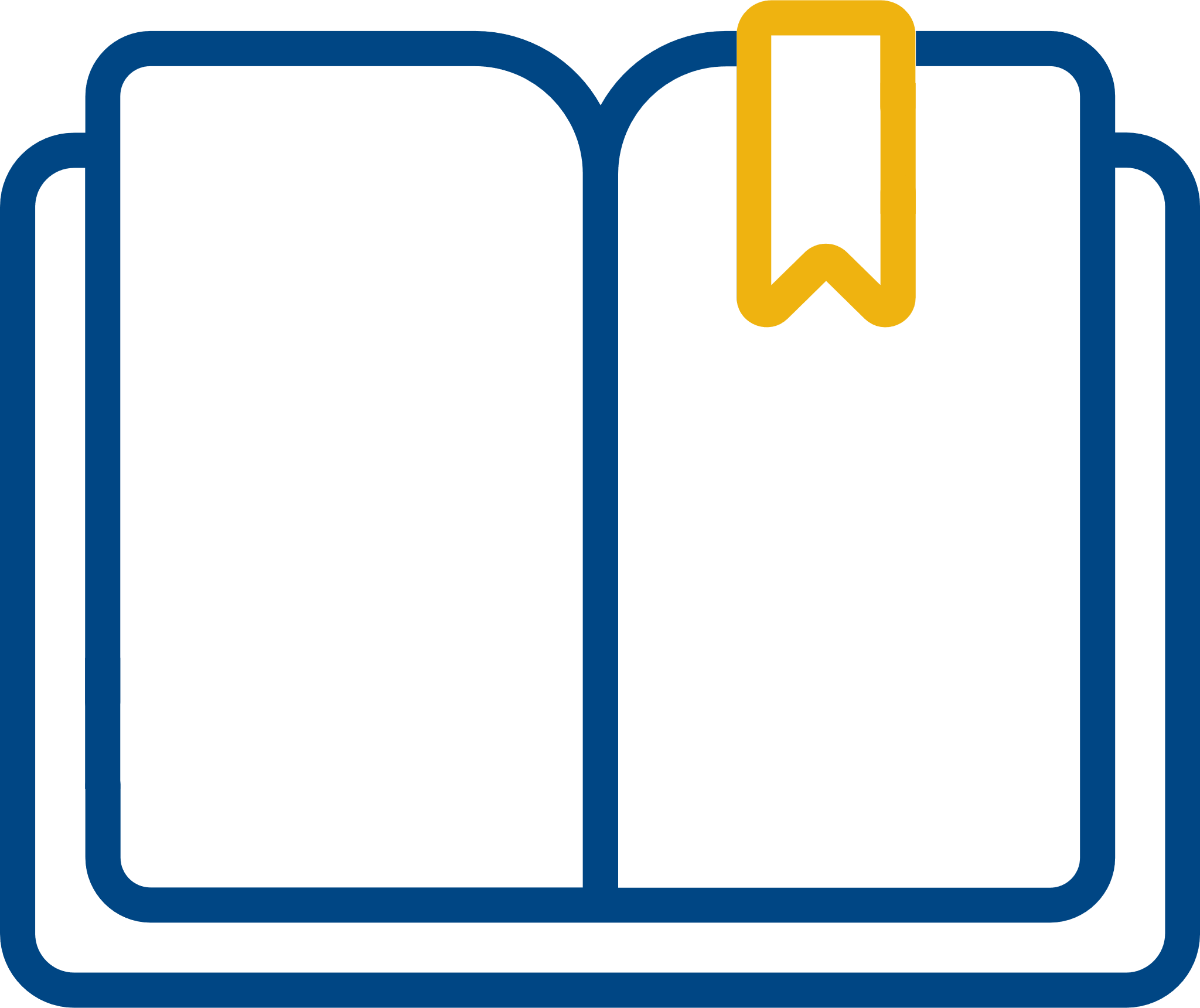 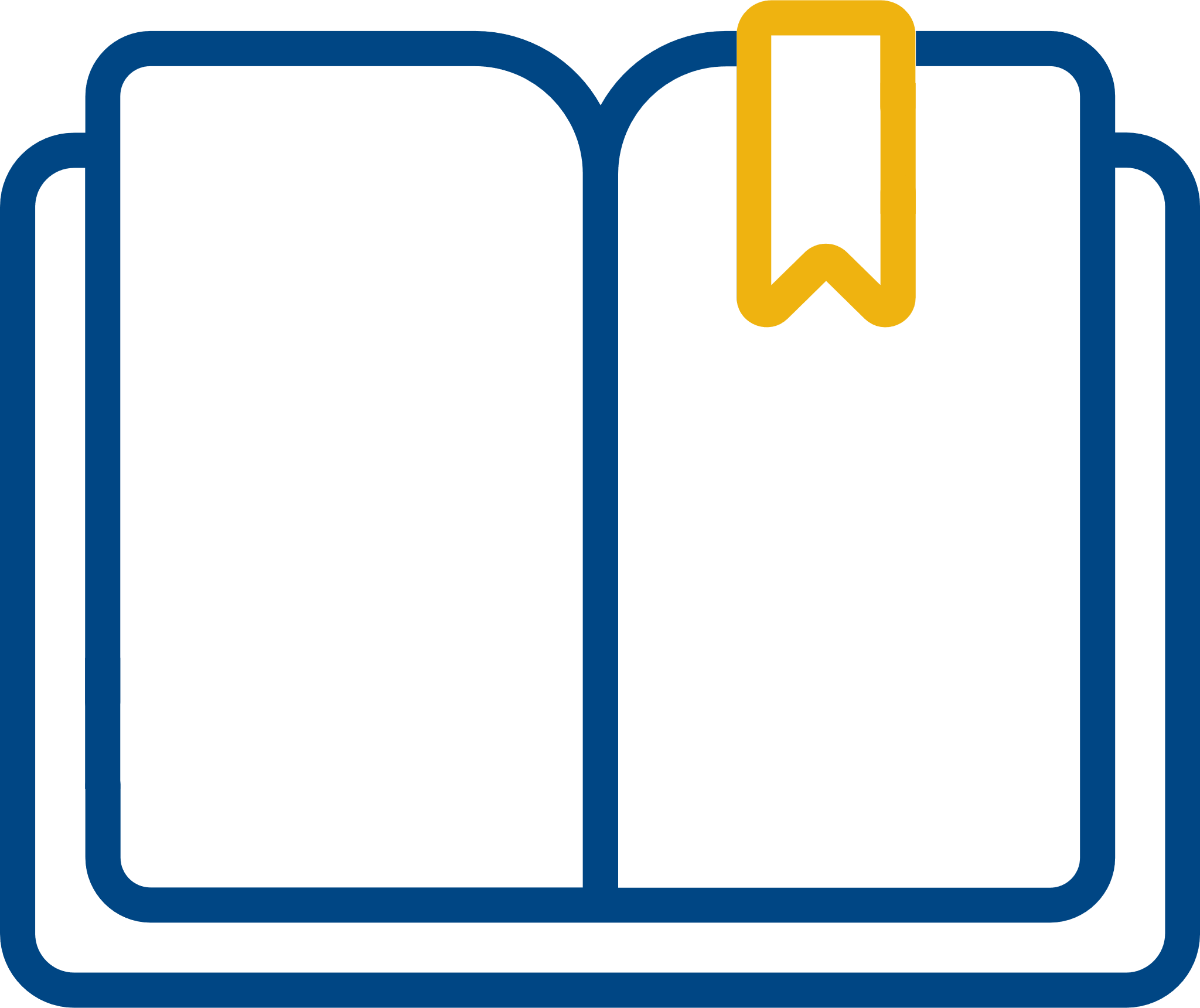 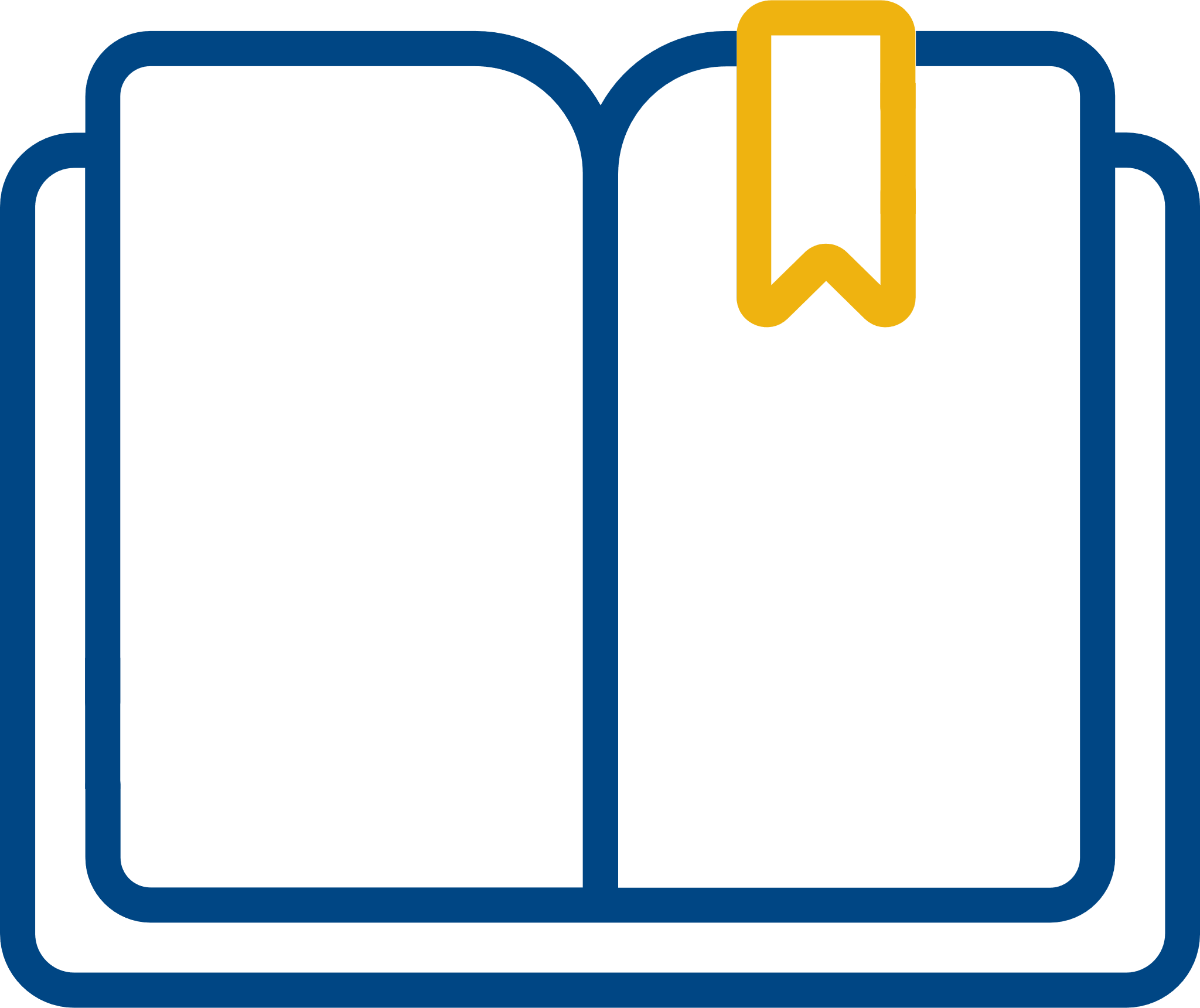 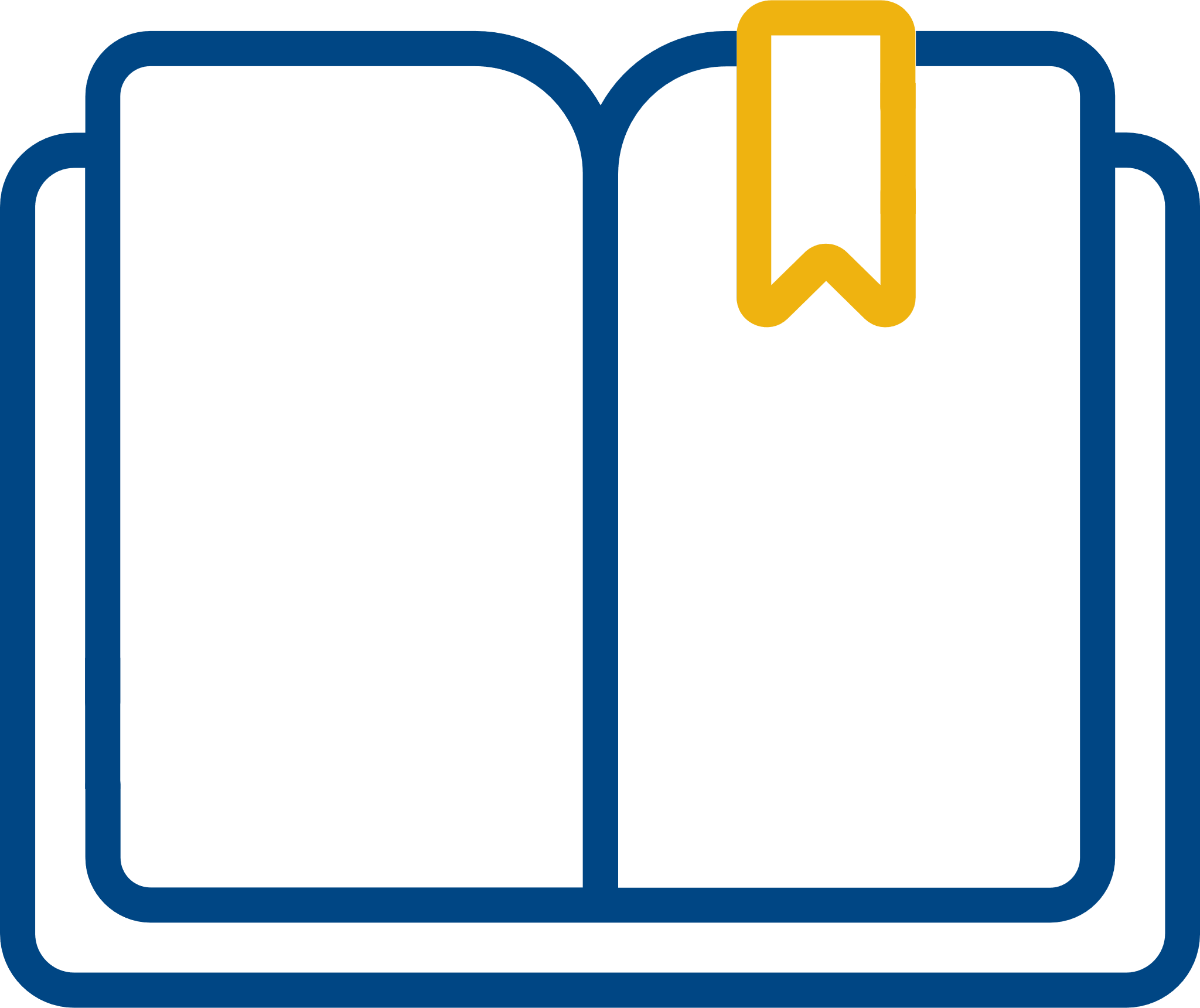